Revision of the Internal  Control Framework in the European CommissionPEMPAL Internal Audit Community of Practice (IACOP)Brussels, 27th February 2017
Organisations can fail……
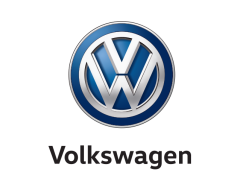 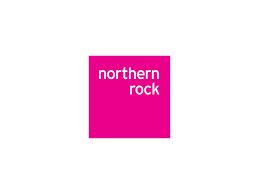 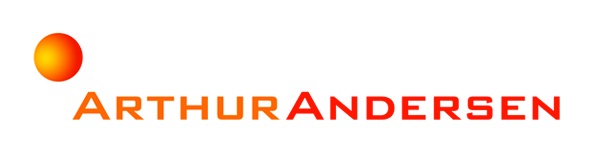 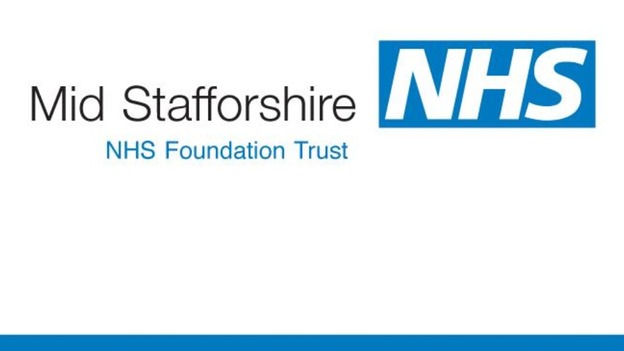 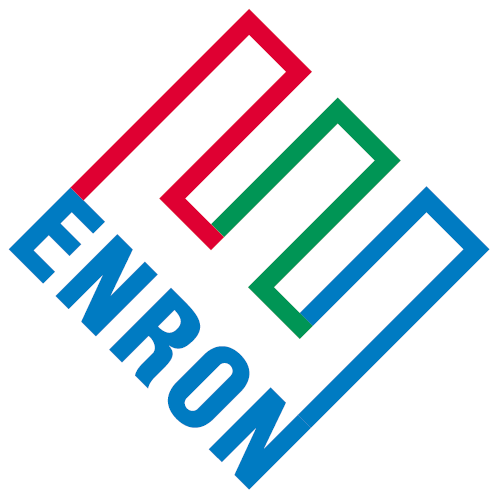 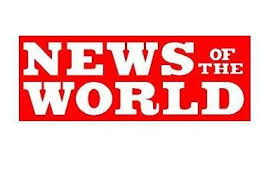 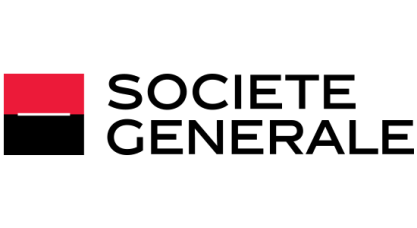 Scope of internal control
Governance
Risk management
Human resources
Monitoring
Performance management
Values
Effective services and structures
Culture
Effective planning and reporting mechanisms
Behaviours
Anti fraud strategies
. . .
Council
European Parliament
European Commission 
(College of Commissioners 28)
Service 
X
Internal
Audit Serv.
DG X
DG Y
DG …
DG 
Budget
Service 
Y
European Court of Auditors
33 Directorates-General
11 Services
Budget  of150 billion EUR
Member States
Contractors / Beneficiaries
4
Third Countries
Accountability
AOD/Director-General(management responsibility)
College 
(political responsibility)
EP and Council
AMPR
AAR
Art. 99.5 Report
APC
AAR quality
Reports significant issues;
Art. 99.3 Report         Overall Opinion
Units + Directorates 
(management controls)
Central services
Guidance
3 lines of defence
Director
(risk management and internal control)
assurance
IAS
Assurance and consultancy
IAS 
(internal audit)
5
Background
1999
Fraud Cases and Collective Resignation of Commissioners
April 2017:
 Adoption of the new Internal Control Principles (17)
2001
 Set-up of the Internal Audit Service
2001
 First Internal Control Standards (24)
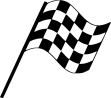 2007 (Updated in 2014)
Revision    of       IC     Standards (16)
2000
White Paper of the Reform
2001
White Paper of the European Governance
6
Internal control concepts
Management tool 
Principles not rules
Must be driven by context
Must relate to objectives
		… and to risks
Proportionate

Use common sense and professional judgement!
7
EC internal control framework
8
What is COSO?
Committee of Sponsoring Organizations of the Treadway Commission
Purpose: “COSO is a voluntary private-sector organization. COSO is dedicated to guiding executive management and governance entities toward the establishment of more effective, efficient, and ethical business operations on a global basis. 
It sponsors and disseminates frameworks and guidance based on in-depth research, analysis, and best practices”.
source: www.COSO.com
9
The aim of the revision
Ensure robust internal control, with a more flexible framework. 
Clarifying and reinforcing responsibilities.
Facilitate efficient and effective implementation in all Commission departments.
10
More robust and flexible internal control
Moving from a compliance to a principle-based system.
DGs to adapt the framework to their specific characteristics and circumstances.
11
Efficient and effective implementation across the Commission
Ongoing vs Specific assessments
Ongoing assessments consist of continous monitoring at all levels of the organisation by formal and informal means.
Specific assessment through a consistent methodology and reporting.
Both are linked and mutually feed each-other.
12
Annual assessment
(Stocktaking and reporting)
Annual assessment
(Stocktaking and reporting)
Ongoing monitoring
(Supervision, meetings, scoreboards, KPIs, IT tools, …)
Ongoing monitoring
(Supervision, meetings, scoreboards, KPIs, IT tools, …)
StrengthsDeficiencies
StrengthsDeficiencies
Internal Control Monitoring Cycle
Actions
Actions
Exceptions & non-compliance events
Audit findings
OLAF reports
Other sources
13
Questions?
Thank you for
 your attention !
14